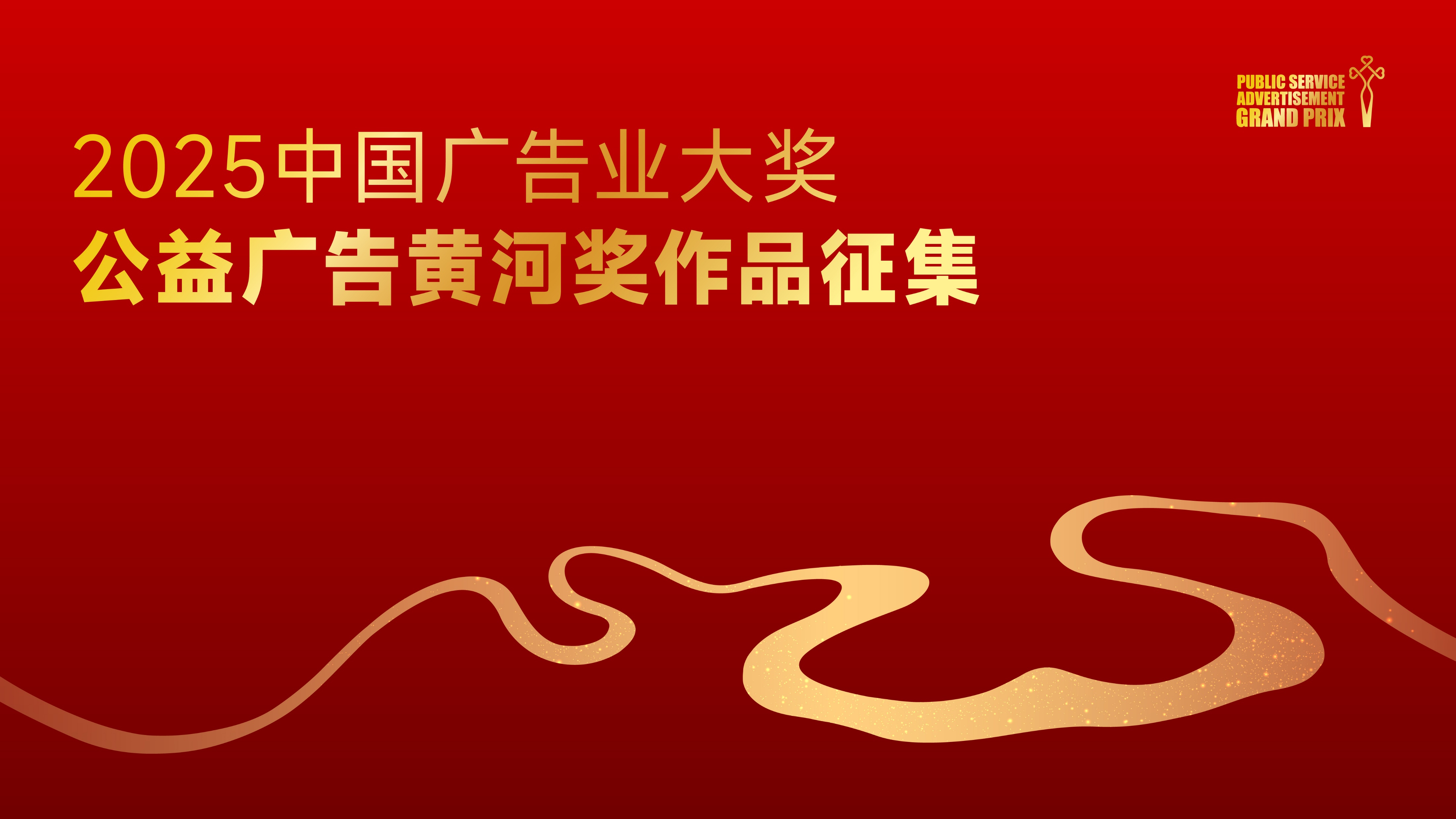 作品名称
项目背景
策略思考
执行实施
[Speaker Notes: 收视率、全网播放量、搜索指数、话题指数、社会反响等]
效果影响
项目团队介绍
其他补充说明
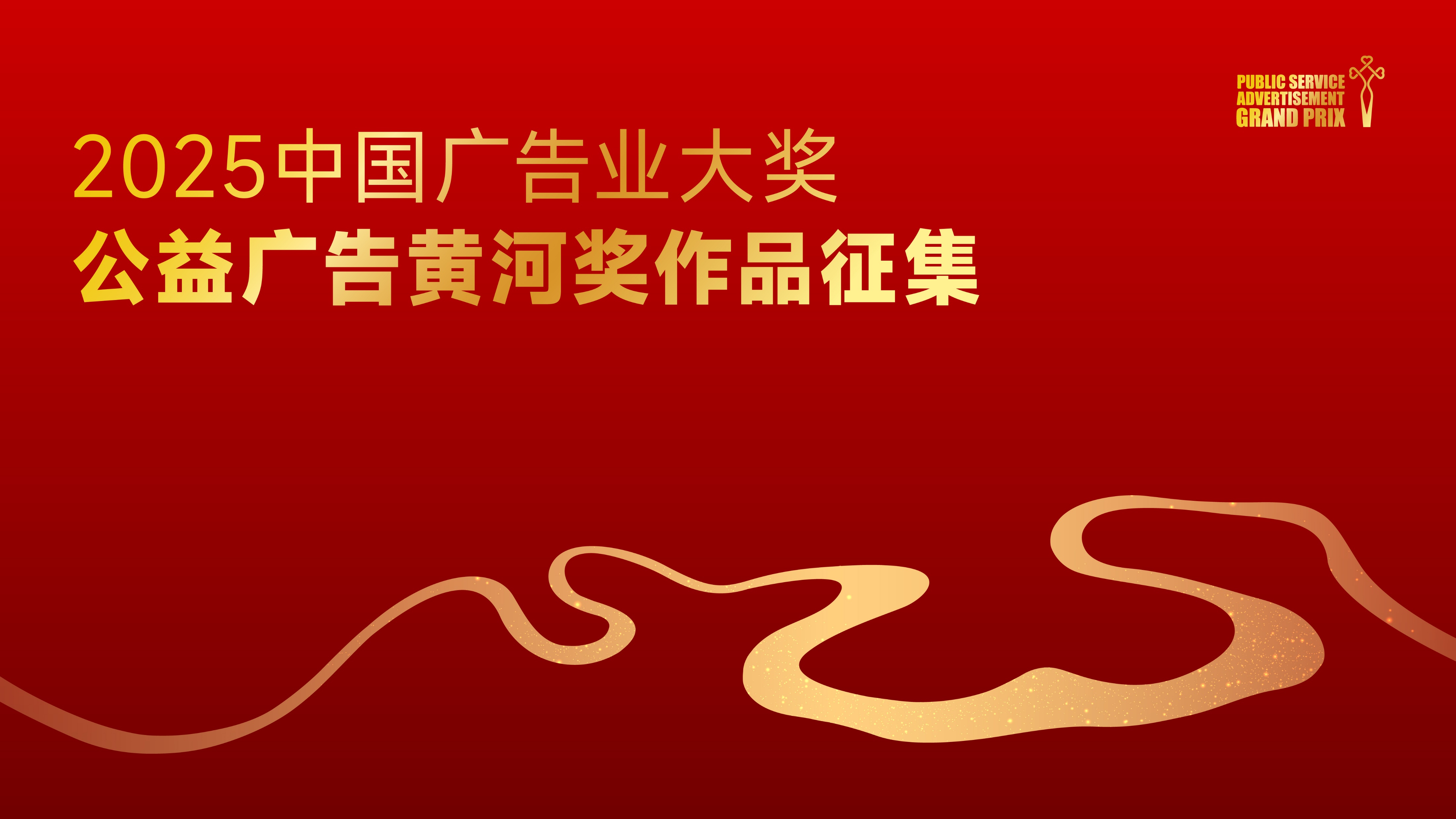 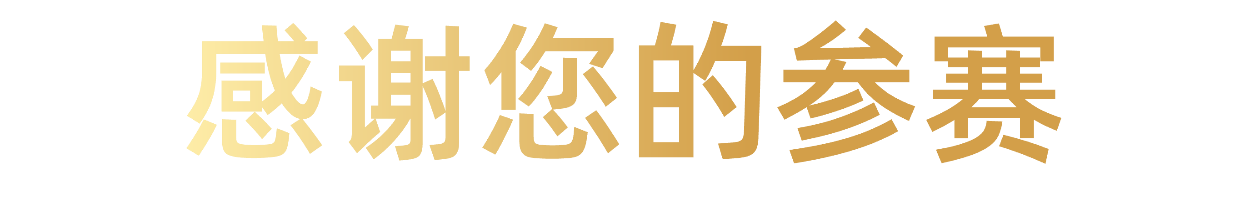 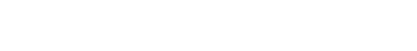